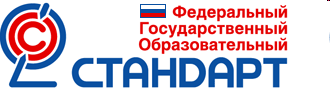 «Урок – это зеркало общей и педагогической культуры учителя, мерило его интеллектуального богатства, показатель его кругозора, эрудиции». В.А.Сухомлинский
Системно - деятельностный подход –методологическая основа концепции государственного стандарта общего образования второго поколения
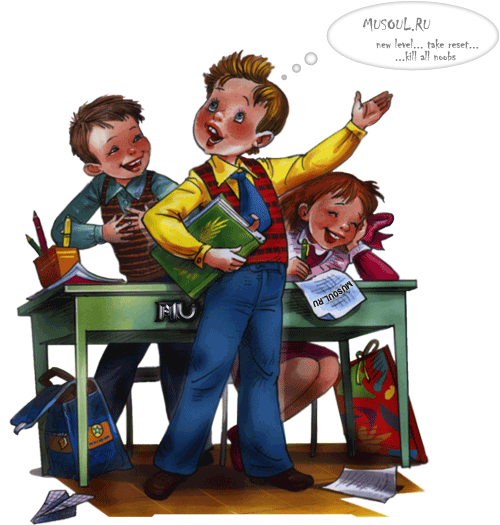 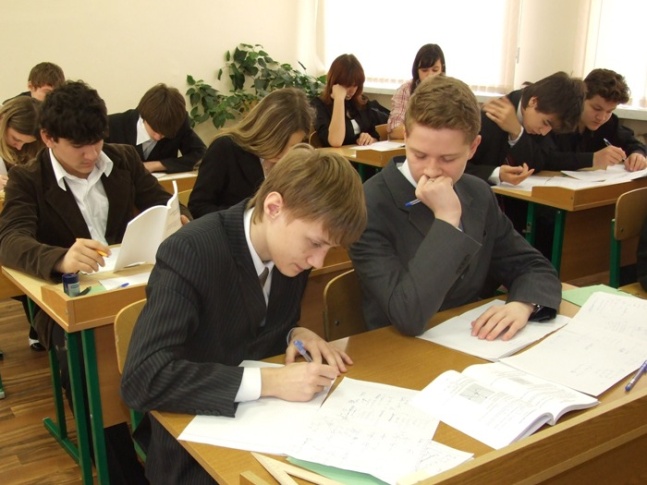 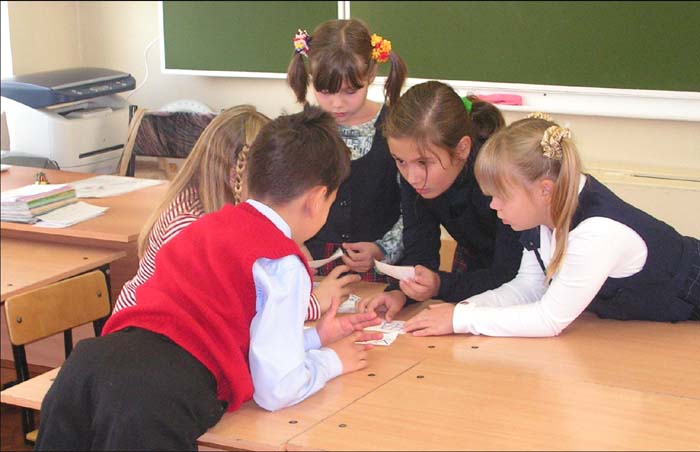 Чтобы быть успешным необходимо:
иметь определённую сумму знаний, умений, навыков
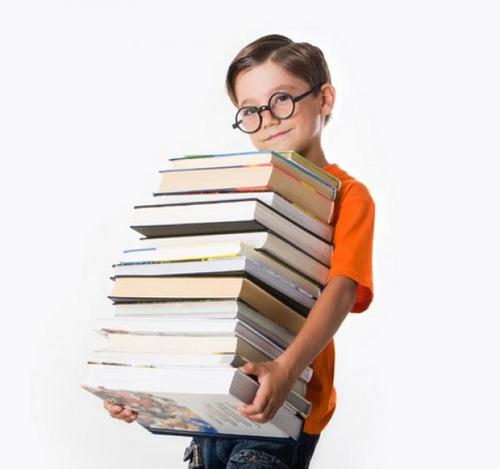 самостоятельно планировать, анализировать, контролировать свою деятельность
самостоятельно ставить перед собой новые учебные задачи и решать их
Уроки рефлексии
решают целый ряд образовательных задач:
позволяют обобщить знания на разных этапах изучения материала, 
осуществить контроль уровня владения понятиями и способами, 
создать условия для формирования действий самооценки, планирования собственной деятельности.
Сравним:
Отличительной особенностью урока рефлексии от урока «открытия» нового знания является фиксирование и преодоление затруднений в собственных учебных действиях, а не в учебном содержании.
Цели уроков рефлексии:
Содержательная цель: закрепление и при необходимости коррекция изученных способов действий - понятий, алгоритмов и т.д. 

Деятельностная цель:  формирование у учащихся способностей к рефлексии коррекционно-контрольного типа и реализации коррекционной нормы (фиксирование собственных затруднений в деятельности, выявление их причин, построение и реализация проекта выхода из затруднения и т.д.).
Структура уроков рефлексии
1) этап мотивации (самоопределения) к коррекционной деятельности; 
2) этап актуализации и фиксации затруднений в индивидуальной деятельности; 
3) этап локализации индивидуальных затруднений; 
4) этап построения проекта коррекции выявленных затруднений; 
5) этап реализации построенного проекта; 
6) этап обобщения затруднений во внешней речи; 
7) этап самостоятельной работы с самопроверкой по эталону;
8) этап включения в систему знаний и повторения; 
9) этап рефлексии учебной деятельности на уроке.
Приёмы работы на    уроках рефлексии в рамках реализации ФГОС
1. Этап мотивации (самоопределения)  к коррекционной деятельности (1-2 мин.)
Цель этапа- включение обучающихся в учебную деятельность на личностно значимом уровне.
Добрые пожелания друг другу;
Улыбнуться соседу и др.
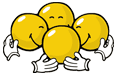 Высказывания философов, учёных
Человек может допустить ошибку. Признание её облагораживает его, но дважды облагораживает, если человек исправит ошибку.   А.Навои

2.  Единственная настоящая ошибка – не исправлять своих прошлых   ошибок. Конфуций                                                                                                              
    
3. Совершить ошибку и осознать её – в этом заключается мудрость. Осознать ошибку и не скрыть её – это и есть честность. Цзи Юнь

4.Умение мужественно преодолевать самого себя – вот что всегда является одним из величайших достижений, которыми может гордиться человек. П.Бомарше

5. Зеркало отражает верно; оно не ошибается, ибо не думает. Думать – почти всегда значит ошибаться. Пауло Коэльо
Притча, пословица
Человек может стать умным тремя путями:
путём подражания – это самый лёгкий путь,
путём опыта – это самый трудный путь,
и путём размышления – это самый благородный путь. 
Китайская пословица
Человек может стать умным тремя путями: путём подражания, 
путём опыта, 
путём размышления. 
Китайская пословица
Приём «Перепутанные логические цепочки»
«начинается» «С» «успех!» « удачи» « малой»
«С малой удачи начинается успех!»
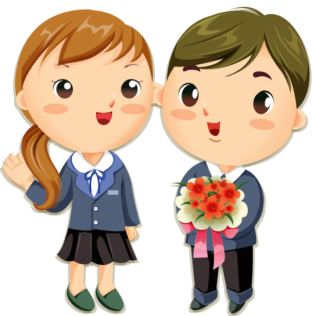 - Как вы понимаете эти слова?
- Я вам желаю, чтобы вам сегодня сопутствовала удача, которая поможет нашему уроку быть успешным!
Приём «Удивляй!»(сообщение интересных фактов по теме урока или грамматическом явлении, прочтение лингвистической сказки)Задание: определите, о какой части речи говорится в эпиграфеЯ в языке одни предметы называю, Запомните, друзья, - вот главный мой секрет:Когда процесс и признак я обозначаю,То их всегда вам представляю как предмет.                                                                          П. Чесноков
Нестандартный вход в урок
Учитель начинает урок с противоречивого факта, который трудно объяснить на основе имеющихся знаний.
Интеллектуальная разминка
Всегда нужен настрой на определенный вид деятельности. 
Разминку можно проводить по-разному:
  Что лишнее?
  Обобщить – приставка, корень, суффикс, окончание – что это?
  Какое слово скрывается? (акофенит - фонетика).
   Распредели слова на группы и так далее

Таблички с понятиями и терминами вывешиваются на доске и задаются вопросы.
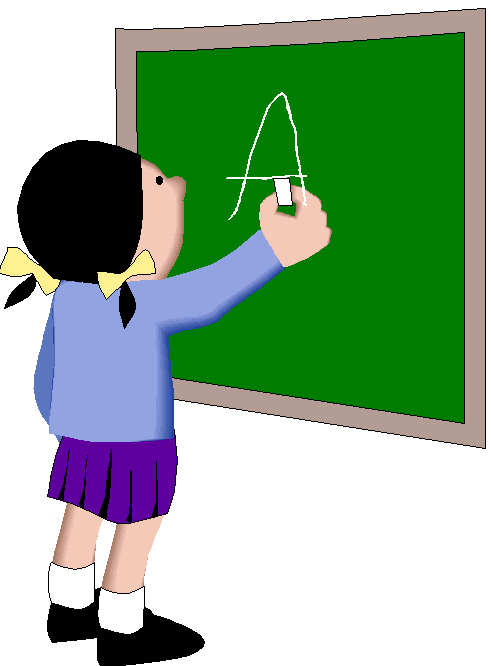 2. Этап актуализации и пробного учебного действия (5-8 мин)
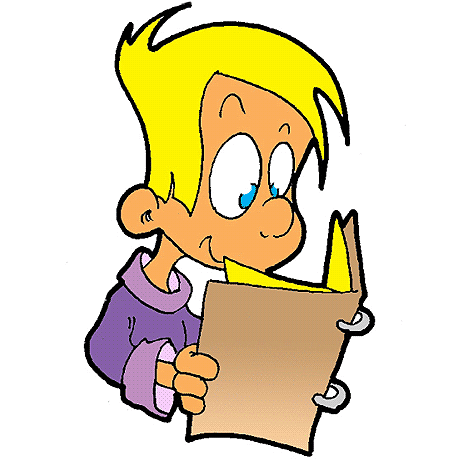 Цель: повторение изученного материала и выявление затруднений в индивидуальной деятельности каждого учащегося.
Для этого необходимо, чтобы учащиеся:
- воспроизвели знания, умения и навыки, достаточные для построения нового способа действий;
- активизировали соответствующие мыслительные операции и познавательные процессы;
- актуализировали норму пробного учебного действия («надо» - «хочу» - «могу»);
- попытались самостоятельно выполнить индивидуальное задание на применение нового знания, запланированного для закрепления на данном уроке;
- зафиксировали возникшее затруднение в выполнении пробного действия.
Пример слепого кластера
ФОНЕТИКА
(                )
ГЛАСНЫЕ
(6)
?
?
?
?
?
?
?
Правописание корней «раст-ращ-рос» и «лаг-лож»
– Подумай, что пропущено в данной схеме?
ГЛАСНЫЕ В КОРНЕ
                           1) ударные                                    2) …………………..…
           1)проверяемые      2)………………..……..     3) чередующиеся
              ударением                                                                                                                                    
                                                                 1) ……-……             2) Е - И
                                                        
                                             1) ....... -……-……       2) …….- лож

- Вставь пропущенные слова, корни, буквы.
Озвучь данную схему.
- Как ты думаешь, схема полная или неполная?
Прием «Сорбонки»
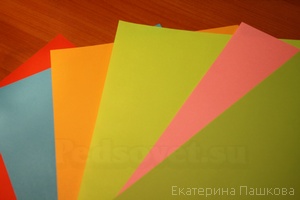 Текст  с пропусками
Заполните пропуски.
Различают три типа речи:__________________________
В _________________________ рассказывается о каком-либо событии, последовательно перечисляются действия героев.
В________________________ изображается, рисуется какой-либо предмет (природа, люди, животные и т. д.). 
В ______________________________ что-то доказывается, раскрывается причина и следствие какого-то явления, события. В  рассуждении  обычно  выдвигается  мысль,   которую  надо доказать —          _______________________.    Затем приводятся доказательства —___________________. 
В конце рассуждения делается        _____________________.
Решение лингвистической задачи
Вставьте, где это необходимо, пропущенные буквы. Выпишите их подряд.
Су…фикс, сл…восочетание, соглас…ные, па…но, пр…дложение, син…аксис, глас…ные, ол…цетворение, транс…рипция, уд…рение.

Какое слово лишнее? Почему? (панно – не термин)

Подчеркните слова, которые будут нужны для повторения и изучение темы?

По выделенным словам расскажите, что вы знаете о «Фонетике».
Суффикс, словосочетание, согласные, панно, предложение, синтаксис, гласные, олицетворение, транскрипция, ударение.
«ИНСЕРТ» –  прием маркировки текста – интерактивная система заметок для эффективного чтения и размышления.
Знак «галочка» (V) – отметьте в тексте уже известную вам информацию;
Знак «плюс» (+) – отметьте новую информацию;
Знак «минус» (–) – отмечается то, что идет вразрез с имеющимися у вас представлениями, то, о чем вы думали иначе;
Знак «вопрос» (?) – отмечается то, что осталось непонятным и требует дополнительного изучения и понимания, то, о чем вы бы хотели узнать подробнее.
Знак «восклицательный знак» (!) – отмечается то, что вызвало интерес  и желание узнать об этом больше.
Прием Инсерт
Приём РАФТ
Ребёнок выбирает для себя некую роль, т.е. пишет или составляет устно текст не от своего лица.
9 класс: Представь себе, что ты – запятая. Расскажи о своей жизни в стране  Обособленных Членов Предложения. 
5,6 класс: представь, что ты – Имя Существительное. Расскажи о себе.
Приём  «Согласен – Не согласен» Приём, способствующий актуализации знаний учащихся и активизации мыслительной деятельности. Дает возможность быстро включить детей в мыслительную деятельность и логично перейти к изучению темы урока. Формирует: 
умение оценивать ситуацию или факты; 
умение анализировать информацию; 
умение отражать свое мнение. 
Детям предлагается выразить свое отношение к ряду утверждений по правилу: согласен – «+», не согласен – «-».
Пример:
Слово, имеющее одно лексическое значение, — однозначное. +
Слова разные по звучанию, но сходные по своему лексиче­скому значению — это омонимы. -
Словарный состав языка — лексика. +
Слово, имеющее несколько лексических значений, — мно­гозначное. +
Слово сходство по отношению к слову различие — антоним. +
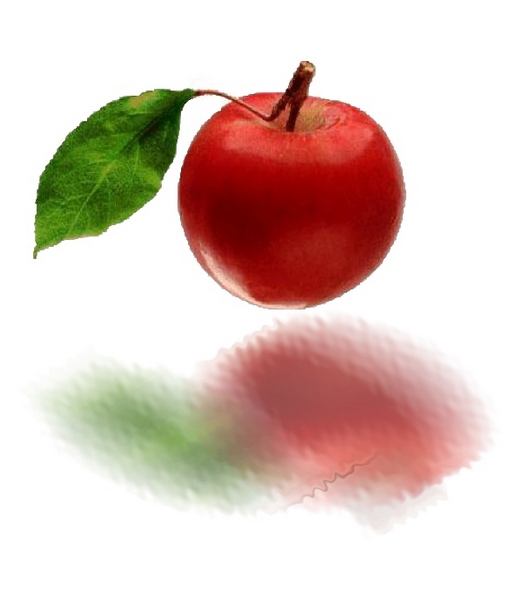 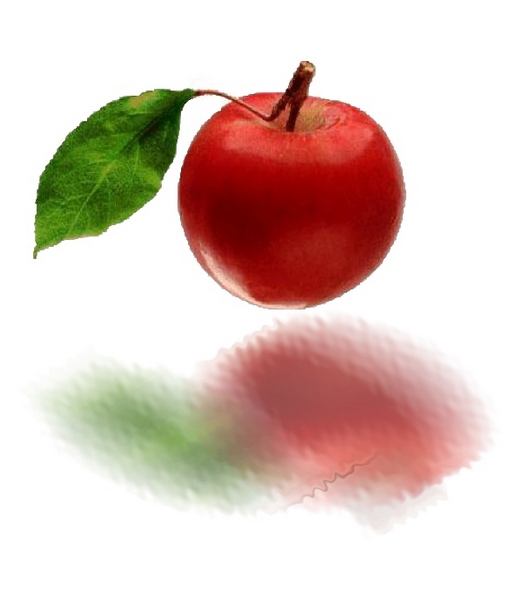 присесть
приподнять
Приём  “Корзина идей, понятий, имён”
Распредели слова по корзинкам. Своё решение объясни.
привстать
Лесной
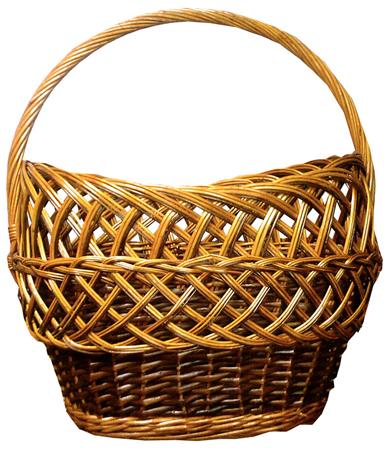 приоткрыть
лесник
лес
лесного
лесничий
лесному
Вариант приёма «Корзина»
Сколько корзин вам понадобится, чтобы распределить данные слова?
Задач,   делаешь,  из-за туч,  молодежь,  шалаш,  хорош,  беречь, с крыш,  стричь,  пригож,  речь,  меч,  могуч.
Возможны разные варианты ответов.
Приём «Формула ПОПС»
Формула ПОПС - учащимся предлагается написать четыре предложения,  отражающие следующие четыре момента ПОПС – формулы:
 П – позиция 
 О – объяснение (или обоснование) 
 П – пример 
 С – следствие (или суждение) 
Первое из предложений (позиция) должно начинаться со слов:
 «Я считаю, что…».

Второе предложение (объяснение, обоснование своей позиции) начинается со слов:
 «Потому что …».

Третье предложение (ориентированное на умение доказать правоту своей позиции на практике) начинается со слов:
 «Я могу это доказать это на примере …».

 И, наконец, четвертое предложение (следствие, суждение, выводы) начинается со слов:
 «Исходя из этого, я делаю вывод о том, что…».
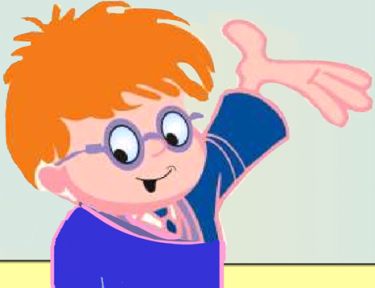 Приём  “Лови ошибку”
Формирует: 
умение анализировать информацию; 
умение применять знания в нестандартной ситуации; 
умение критически оценивать полученную информацию. 
    Предлагается информация, содержащая неизвестное количество ошибок. Учащиеся ищут ошибку группой или индивидуально, спорят, совещаются. Придя к определенному мнению, группа выбирает спикера.   Спикер передает результаты учителю или оглашает задание и результат его решения перед всем классом.
Приём «Толстые и тонкие вопросы»Для достижения цели на уроках необходимо использовать таблицу:
Приём «Диаграмма Венна»
Позволяет находить сходства и различия в чем-либо на базе приемов анализа и их синтеза
                          Причастие                  Деепричастие
Признаки
причастия
Признаки
деепричастия
Объеди
няющие 
признаки
Ромашка Блума
Шесть лепестков – шесть типов вопросов
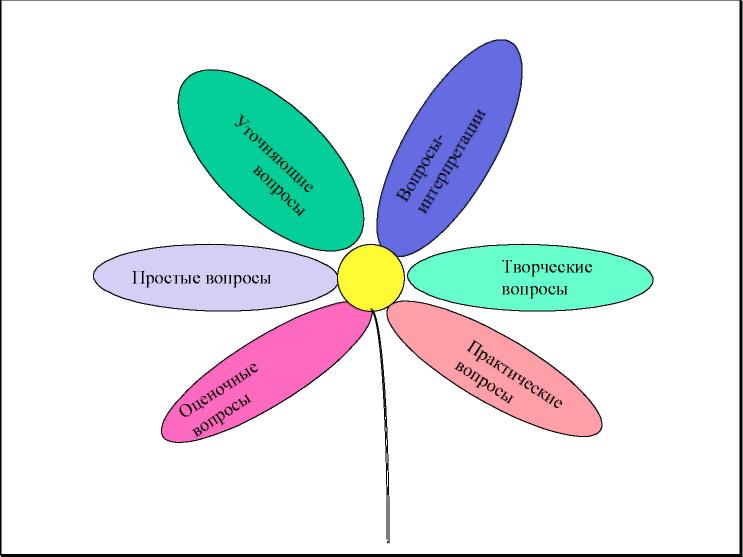 «Плюс-минус-интересно»
Приём «Расскажи по схеме: Я знаю, я запомнил, я смог»
Вопросы для этапа рефлексии
Ваши главные результаты сегодня? Благодаря чему вам удалось их достичь?
 Какие трудности встретились во время выполнения задания, как вы их преодолевали? Какие идеи возникли во время выполнения задания?
Вопросы и пожелания, возникшие в связи с темой урока.
Высказывания по кругу
сегодня я узнал…
было интересно…
было трудно…
я выполнял задания…
я понял, что…
теперь я могу…
я почувствовал, что…
я приобрел…
я научился…
у меня получилось …
я смог…
я попробую…
меня удивило…
урок дал мне для жизни…
мне захотелось…
Самооценка активности и качества работы:
«V» -  ответил по просьбе учителя, но ответ не правильный«W» -  ответил по просьбе учителя, ответ правильный«| »  -  ответил по своей инициативе, но ответ не правильный«+»  -  ответил по своей инициативе, ответ правильный«0»   -  не ответил.
упражнение «Комплимент»
(Комплимент-похвала, Комплимент деловым качествам, Комплимент в чувствах)

 Учащиеся оценивают вклад друг друга в урок и благодарят друг друга и учителя за проведенный урок. 

Такой вариант окончания урока дает возможность удовлетворения потребности в признании личностной значимости каждого.
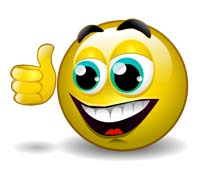 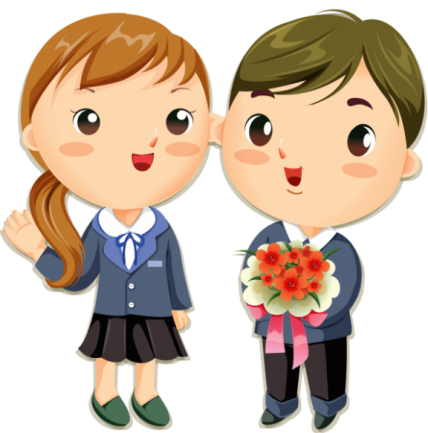 Техника «рефлексивная мишень»
На доске рисуется мишень, которая делится на сектора.
 Обучающийся ставит метки в сектора соответственно оценке результата: чем ближе к центру мишени, тем результат выше. Затем проводят её краткий анализ.
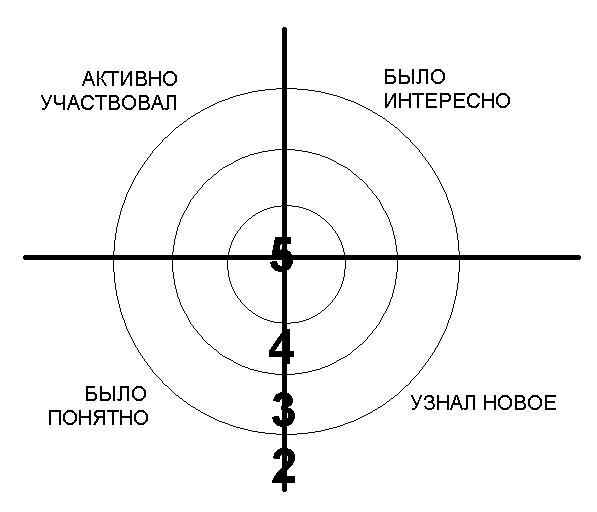 Приём «синквейн»
Составляя синквейн, каждый ученик реализует свои таланты и способности: интеллектуальные, творческие, образные. 
Если задание выполнено правильно, то синквейн обязательно получится эмоциональным.
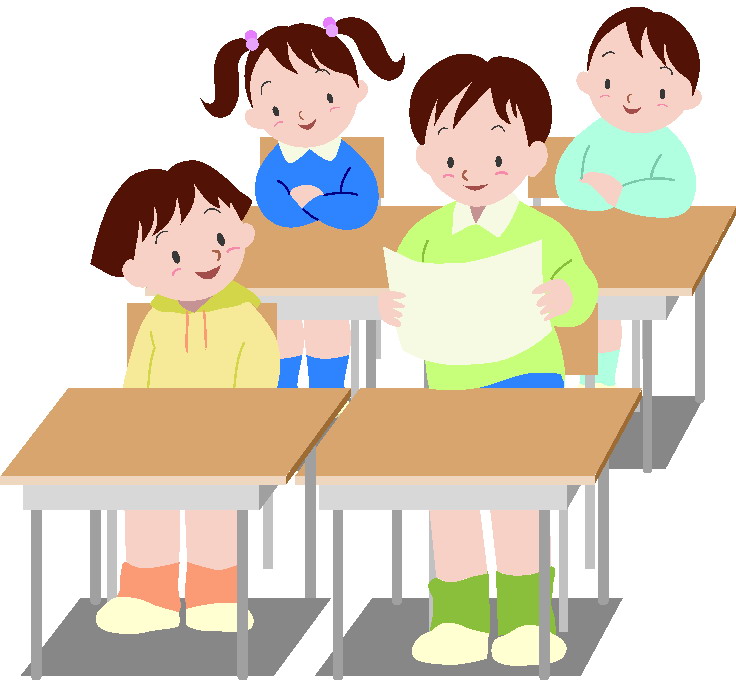 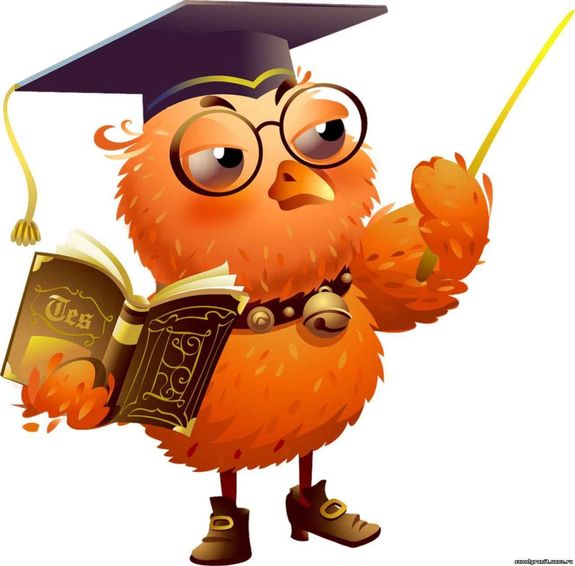 «Весь смысл жизни заключается в бесконечном завоевании неизвестного, в вечном усилии познать больше» Э.Золя
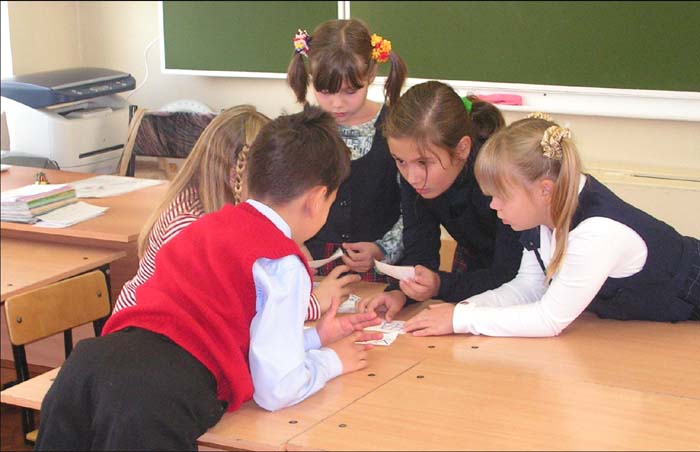 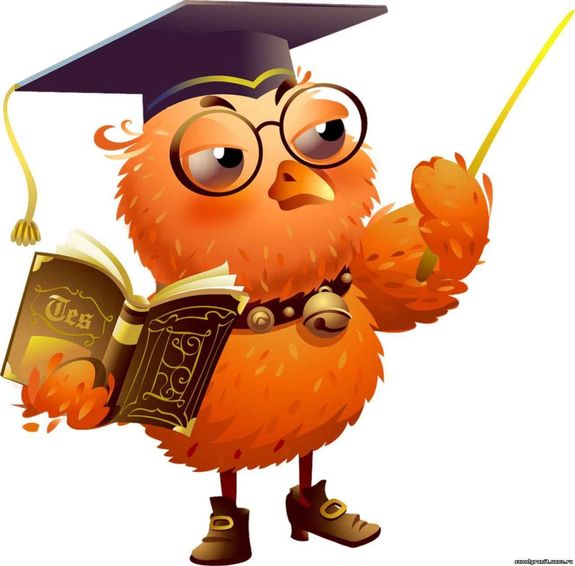 Спасибо за внимание!